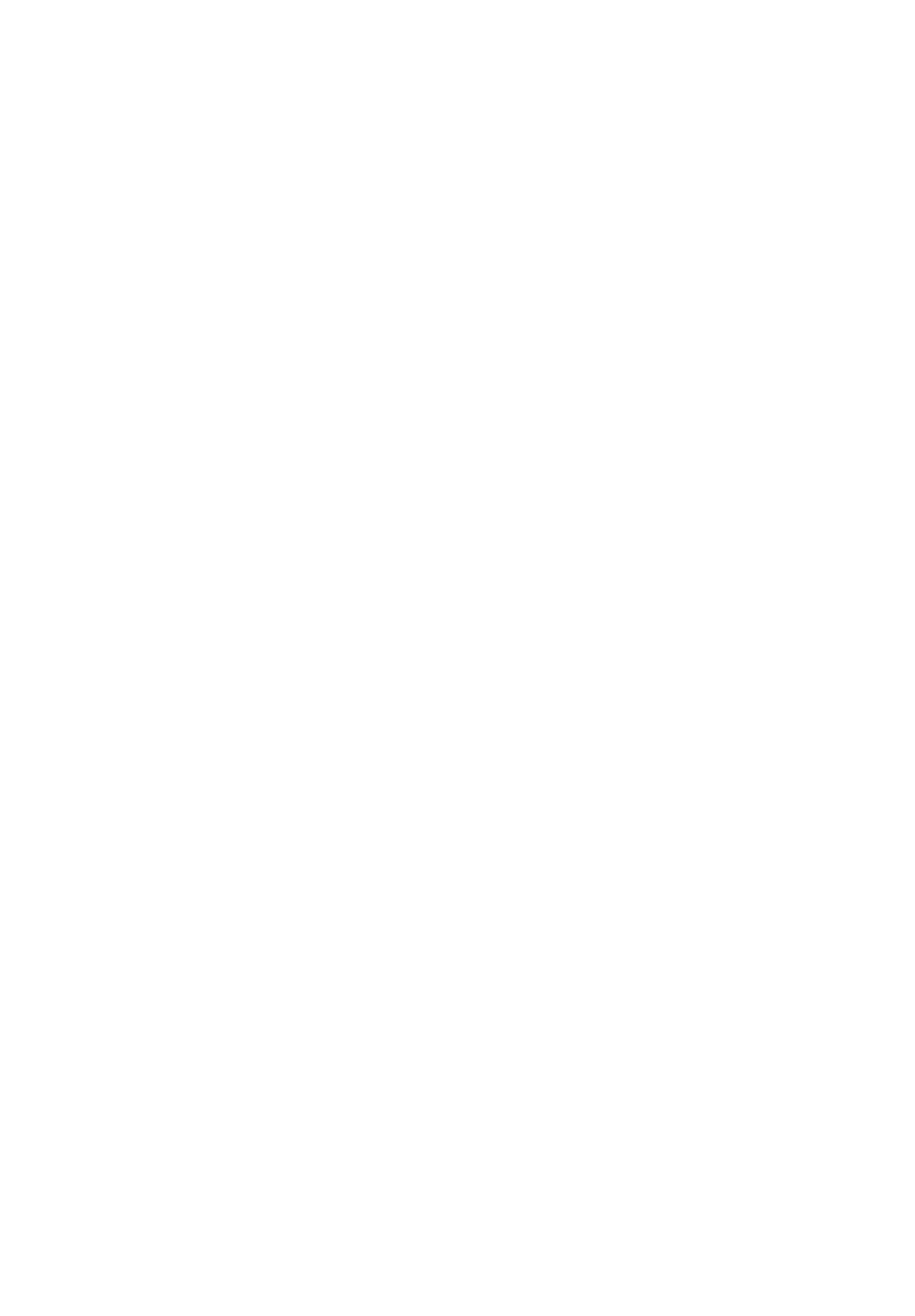 SHOPPER TRENDY
SNÍDAŇOVÝ WORKSHOP 29. 6. 2017
Trendy na poli hypermarketů, supermarketů a drogistů
Konferenční Centrum City Tower | 9-12 hod
Moderují | Petra Flajtingrová a Michal Belica
SNÍDAŇOVÝ WORKSHOP
SHOPPER TRENDY
9.00 – 10.45 | Trendy na poli hypermarketů, supermarketů a diskontů v ČR
Jaká je nálada českých nakupujících a jak se odráží v nákupním chování?
Jak silnou značku mají řetězce a jak se vyvíjí v čase?
Jaké jsou jejich silné a slabé stránky z pohledu nakupujících?
Jaké jsou současné české trendy?
11.00 – 12.00 | Trendy na poli drogistických řetězců
Jak z těchto úhlů pohledu vypadá drogistický trh?
CENA | 9.500 Kč
ZAHRNUTO | 2 vstupy (workshop  v češtině)
	| Shrnující prezentaci Shopper trendů
	| Detailní prezentaci Shopper trendů

PŘIHLÁŠENÍ | Do 16. 6. 2017 
michal.belica@nielsen.com
Vzhledem k omezené kapacitě se prosím zaregistrujte co nejdříve.